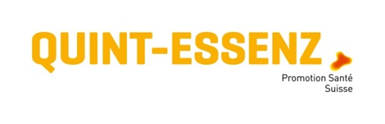 Schéma organisationnel du programme
Organisation responsable/Département compétent
Bailleur de fonds 1
[partenaire de contrat]
Bailleur de fonds 2
[partenaire de contrat]
Office/Division
[responsable stratégique du programme]
Groupe de pilotage
[membre/organisation]
[membre/organisation]
[membre/organisation]
Équipe du programme
[responsable opérationnel du 
programme]
[collaborateur/collaboratrice]
[collaborateur/collaboratrice]
[collaborateur/collaboratrice]
Groupe d‘accompagnement
[membre/organisation]
[membre/organisation]
[membre/organisation]
Autre département
[personne clé]
Office
[personne clé]
Partenaire du programme 1
[personne clé]
Autre programme corrélé
[responsable de projet]
Partenaire du programme 2
[personne clé]
Partenaire du programme 3
[personne clé]
www.quint-essenz.ch, adapté le 11.08.2022/PSCH